Welcome to Powerpoint
Be Served You Is Our Honor.
Welcome!
Welcome to Nylika!
Lorem ipsum dolor sit amet, consectetur adipiscing elit. 

Praesent sodales odio sit amet odio tristique quis tempus odio Lorem ipsum dolor sit amet.consectetur adipiscing elit. Lorem ipsum dolor sit amet, consectetur adipiscing elit. Praesent sodales odio sit amet odio tristique quis tempus odio Lorem ipsum dolor sit amet, consectetur adipiscing elit. Lorem ipsum dolor sit amet, consectetur adipiscing elit. Praesent sodales odio sit amet odio tristique quis tempus odio Lorem ipsum dolor sit amet, consectetur adipiscing elit. Praesent sodales odio sit amet odio tristique quis tempus odio
Lorem ipsum dolor sit amet, consectetur adipiscing elit. Praesent sodales odio sit amet odio tristique quis tempus odio Lorem ipsum dolor sit amet, consectetur adipiscing elit. Lorem ipsum
What’ll We do
Start
Build Plan
Lorem ipsum dolor sit amet, consectetur adipiscing elit. Praesent sodales odio sit amet odio tristique quis tempus odio
Fix It
Lorem ipsum dolor sit amet, consectetur adipiscing elit. Praesent sodales odio sit amet odio tristique quis tempus odio
Fix It
Lorem ipsum dolor sit amet, consectetur adipiscing elit. Praesent sodales odio sit amet odio tristique quis tempus odio
Fix It
Lorem ipsum dolor sit amet, consectetur adipiscing elit. Praesent sodales odio sit amet odio tristique quis tempus odio
Fix It
Lorem ipsum dolor sit amet, consectetur adipiscing elit. Praesent sodales odio sit amet odio tristique quis tempus odio
Fix It
Lorem ipsum dolor sit amet, consectetur adipiscing elit. Praesent sodales odio sit amet odio tristique quis tempus odio
Fix It
Lorem ipsum dolor sit amet, consectetur adipiscing elit. Praesent sodales odio sit amet odio tristique quis tempus odio
Fix It
Lorem ipsum dolor sit amet, consectetur adipiscing elit. Praesent sodales odio sit amet odio tristique quis tempus odio
Build Plan
Lorem ipsum dolor sit amet, consectetur adipiscing elit. Praesent sodales odio sit amet odio tristique quis tempus odio
Fix It
Lorem ipsum dolor sit amet, consectetur adipiscing elit. Praesent sodales odio sit amet odio tristique quis tempus odio
Finish
Why Choose Nilyka
Lorem ipsum dolor sit amet, consectetur adipiscing elit.
Great Design
Cool Animations
Best Color
Very Cheap
Lorem ipsum dolor sit amet, consectetur adipiscing elit. Cras et urna urna. Suspendisse quis aliquet tellus. Nullam fermentum
Lorem ipsum dolor sit amet, consectetur adipiscing elit. Cras et urna urna. Suspendisse quis aliquet tellus. Nullam fermentum
Lorem ipsum dolor sit amet, consectetur adipiscing elit. Cras et urna urna. Suspendisse quis aliquet tellus. Nullam fermentum
Lorem ipsum dolor sit amet, consectetur adipiscing elit. Cras et urna urna. Suspendisse quis aliquet tellus. Nullam fermentum
MORE DETAILS
MORE DETAILS
MORE DETAILS
MORE DETAILS
Show About Us
Lorem ipsum dolor sit amet consectetur
About Our Company
Lorem ipsum dolor sit amet, consectetur adipiscing elit. Praesent sodales odio sit amet odio tristique quis tempus odio Lorem ipsum dolor sit amet, consectetur adipiscing elit. Lorem ipsum dolor sit amet, consectetur adipiscing elit.
Lorem ipsum dolor sit amet, consectetur adipiscing elit. Praesent sodales odio sit amet odio tristique quis tempus odio Lorem ipsum dolor sit amet, consectetur adipiscing elit. Lorem ipsum dolor sit
Lorem ipsum dolor sit amet, consectetur adipiscing elit. Praesent sodales odio sit amet odio tristique quis tempus odio Lorem ipsum dolor sit amet, consectetur adipiscing elit. Lorem ipsum dolor sit amet, consectetur adipiscing elit.
Company’s Story
Lorem ipsum dolor sit amet, consectetur adipiscing elit. Praesent sodales odio sit amet odio tristique quis tempus odio Lorem ipsum dolor sit amet, consectetur adipiscing elit. Lorem ipsum dolor sit amet, consectetur adipiscing elit. Lorem ipsum dolor sit amet.
Lorem ipsum dolor sit amet, consectetur adipiscing elit. Praesent sodales odio sit amet odio tristique quis tempus odio Lorem ipsum dolor sit amet, consectetur adipiscing elit. Lorem ipsum dolor sit amet, consectetur adipiscing elit. Lorem ipsum dolor sit amet, consectetur
adipiscing elit. Praesent sodales odio sit amet odio tristique quis tempus odio Lorem ipsum dolor sit amet, consectetur adipiscing elit. Lorem ipsum dolor sit amet, consectetur adipiscing elit. Lorem ipsum dolor sit amet, consectetur adipiscing elit. Praesent sodales odio sit amet odio tristique quis tempus odio.
Meet Our Team
Lorem ipsum dolor sit amet, consectetur adipiscing elit. Praesent sodales odio sit amet odio tristique quis tempus odio Lorem ipsum dolor sit amet, consectetur adipiscing elit. Lorem ipsum dolor sit
Frank Butt
KhaLihn
Geny Wan
Lucas Tony
Director
Designer
Coder
Fixer
Suitable for all cate
gories business and personal presentation eaque ipsa quae ab illo inventore
Suitable for all categories business and personal presentation eaque ipsa quae ab illo inventore
Suitable for all categories business and personal presentation eaque ipsa quae ab illo inventore
Suitable for all categories business and personal presentation eaque ipsa quae ab illo inventore
About KhaLihn
40%
Management
50%
Designing
70%
Photography
90%
Marketing
Mrs KhaLihn
Designer
Show all Graphics
Lorem ipsum dolor sit amet consectetur
Icon List Sample
Lorem ipsum dolor sit amet, consectetur adipiscing elit. Praesent sodales odio sit amet odio tristique quis tempus odio Lorem ipsum dolor sit amet, consectetur adipiscing elit. Lorem ipsum dolor sit
Web Elements
Navigation Bars
Lorem ipsum dolor sit amet, consectetur adipiscing elit. Cras et urna urna. Suspendisse quis aliquet tellus.
Lorem ipsum dolor sit amet, consectetur adipiscing elit. Cras et urna urna. Suspendisse quis aliquet tellus.
User Interfaces
Lightroom Presets
Lorem ipsum dolor sit amet, consectetur adipiscing elit. Cras et urna urna. Suspendisse quis aliquet tellus.
Lorem ipsum dolor sit amet, consectetur adipiscing elit. Cras et urna urna. Suspendisse quis aliquet tellus.
Business Card
Photo Templates
Lorem ipsum dolor sit amet, consectetur adipiscing elit. Cras et urna urna. Suspendisse quis aliquet tellus.
Lorem ipsum dolor sit amet, consectetur adipiscing elit. Cras et urna urna. Suspendisse quis aliquet tellus.
Icon List Sample
Lorem ipsum dolor sit amet, consectetur adipiscing elit. Praesent sodales odio sit amet odio tristique quis tempus odio Lorem ipsum dolor sit amet, consectetur adipiscing elit. Lorem ipsum dolor sit
Web Elements
Business Card
Navigation Bars
Lightroom Presets
Lorem ipsum dolor sit amet, consectetur adipiscing elit. Cras et urna urna.
Lorem ipsum dolor sit amet, consectetur adipiscing elit. Cras et urna urna.
Lorem ipsum dolor sit amet, consectetur adipiscing elit. Cras et urna urna.
Lorem ipsum dolor sit amet, consectetur adipiscing elit. Cras et urna urna.
Circle Stage Diagram
4000+
Full
50+
2
7
Cool Animations
Unique Slides
Version Color
Version Wide
Total Slides
Development Process Layout
2012
2013
2014
2015
2011
Find Ideas
Build Plan
Do It
Marketing
Expansion
Lorem ipsum dolor sit amet, consect dolor sit amet ta.
Lorem ipsum dolor sit amet, consect dolor sit amet ta.
Lorem ipsum dolor sit amet, consect dolor sit amet ta.
Lorem ipsum dolor sit amet, consect dolor sit amet ta.
Lorem ipsum dolor sit amet, consect dolor sit amet ta.
Business Model Sample
Lorem ipsum dolor sit amet
Lorem ipsum dolor sit amet
Lorem ipsum dolor sit amet dolor consectetur dolor sit tedo amet consec sit amet lorem.
Lorem ipsum dolor sit amet dolor consectetur dolor sit tedo amet consec sit amet lorem.
01 Lorem
02 Lorem
Lorem ipsum dolor sit amet
Lorem ipsum dolor sit amet dolor consectetur dolor sit tedo amet consec sit amet lorem.
Business Model Sample
Lorem ipsum dolor sit amet consectetur dolor sit tedo amet consec sit amet. Lorem ipsum dolor sit amet
03 Lorem
Show all Chart
Lorem ipsum dolor sit amet consectetur
Head Graphic Layout
Lorem ipsum dolor sit amet, consectetur adipiscing elit.
Cool Animations
01
Lorem ipsum dolor sit amet consectetur dolor sit tedo amet consec sit amet. rem ipsum dolor sit amet
Great Design
02
Lorem ipsum dolor sit amet consectetur dolor sit tedo amet consec sit amet. rem ipsum dolor sit amet
Just For You
03
Lorem ipsum dolor sit amet consecte dolor sit tedo amet consec sit amet. rem ipsum dolor sit amet
Great Design
04
Lorem ipsum dolor sit amet consectetur dolor sit tedo amet consec sit amet. rem ipsum dolor sit amet
Mountain Chart Sample
Service
Data
Product
Infomation
Quality
Network
Protect
Sercurity
Model
Price
60%
38%
27%
45%
20%
30%
59%
72%
43%
Barchart Layout Sample
Click to add title
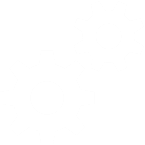 Lorem ipsum dolor amet, consectetur adipiscing Cras et urna urna suspendisse.
01
02
03
Click to add title
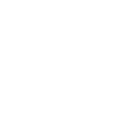 Lorem ipsum dolor amet, consectetur adipiscing Cras et urna urna suspendisse.
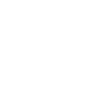 Click to add title
Lorem ipsum dolor amet, consectetur adipiscing Cras et urna urna suspendisse.
Mollis Turpis Rutrum. Mauris Sit Amet Dignissim Metus
Lorem ipsum dolor sit amet, consectetur adipiscing elit. Cras et urna urna. Suspendisse quis aliquet tellus. Nullam fermentum metus non sodales accumsan. Morbi ut risus ut nulla hendrerit malesuada aliquet quis purus. Sed porta purus velit, eu rhoncus est rutrum ac. Pellentesque habitant morbi tristique senectus et netus et malesuada fames ac turpis egestas. Quisque maximus ligula a dolor iaculis, vitae
Bar Chart Layout Sample
Lorem ipsum dolor sit amet, consectetur adipiscing elit. Cras et urna urna. Suspendisse quis aliquet tellus.
2012
2013
2014
2015
Bar Chart Layout Sample
Lorem ipsum dolor sit amet, consectetur adipiscing elit. Cras et urna urna. Suspendisse quis aliquet tellus. Nullam fermentum metus non sodales accumsan. Morbi ut risus ut nulla hendrerit malesuada aliquet quis purus. Sed porta purus velit, eu rhoncus est rutrum ac. . Sed porta purus velit, eu rhoncus est rutrum ac.
Show all Mockup & Images
Lorem ipsum dolor sit amet consectetur
Mobile Project
Bigger Memory
More Apps
Lorem ipsum dolor sit amet consectetur dolor sit amet consec sit amet. Lorem  dolor ipsum dolor sit amet consectetur. . Lorem ipsum dolor sit amet consectetur
Lorem ipsum dolor sit amet consectetur dolor sit amet consec sit amet. Lorem  dolor ipsum dolor sit amet consectetur. . Lorem ipsum dolor sit amet consectetur
Free Apps in cluded
4 Gb Ram
64Gb Memories
Auto Update
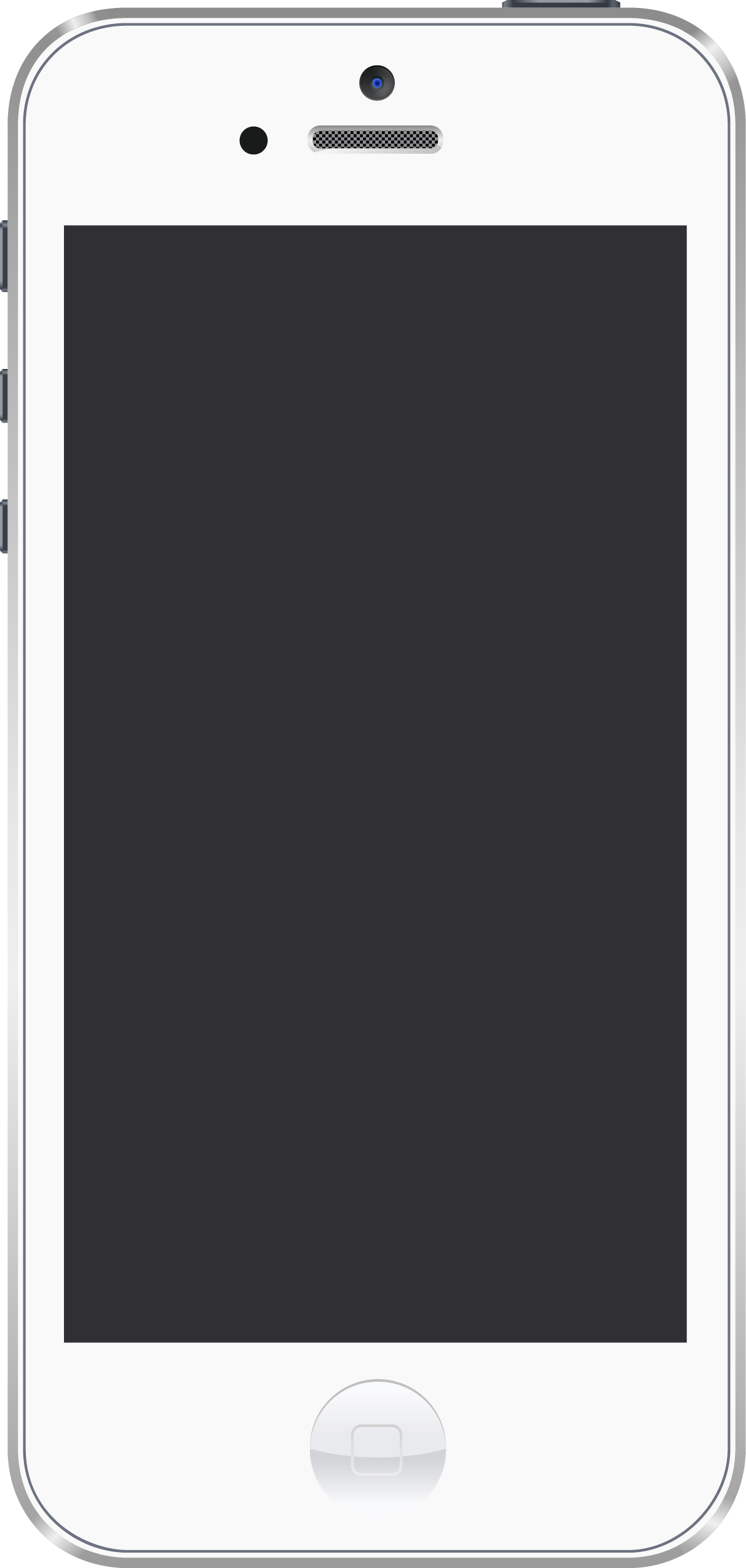 Mobile Project
Lorem ipsum dolor sit amet, consectetur adipiscing elit. Cras et urna urna. Suspendisse quis aliquet tellus. Nullam fermentum metus non sodales accumsan. Morbi ut risus ut nulla hendrerit malesuada aliquet quis purus. Sed porta purus velit, eu rhoncus est rutrum ac.
Lorem ipsum dolor sit amet, consectetur adipiscing elit. Cras et urna urna. Suspendisse quis aliquet tellus. Nullam fermentum metus non sodales accumsan. Morbi ut risus ut nulla hendrerit malesuada aliquet quis purus. Sed porta purus velit, eu rhoncus est rutrum ac. Pellentesque habitant morbi tristique senectus et netus et malesuada fames ac turpis egestas
Feature 1
Feature 2
Feature 3
Feature 4
Computer Project
Lorem ipsum dolor sit amet, consectetur adipiscing elit.
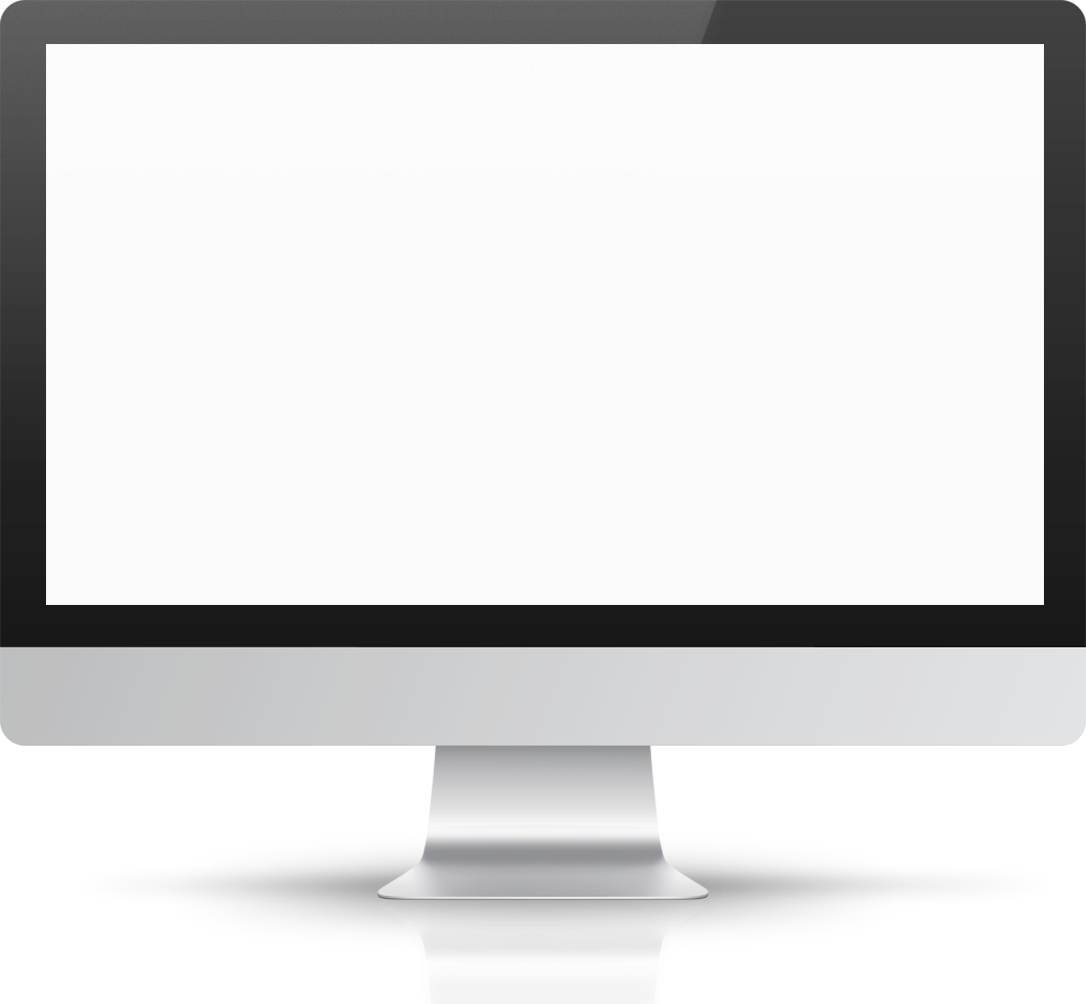 Feature 1
Feature 2
Lorem ipsum dolor sit amet consectetur dolor sit
Lorem ipsum dolor sit amet consectetur dolor sit
Feature 3
Feature 4
Lorem ipsum dolor sit amet consectetur dolor sit
Lorem ipsum dolor sit amet consectetur dolor sit
Feature 5
Feature 6
Lorem ipsum dolor sit amet consectetur dolor sit
Lorem ipsum dolor sit amet consectetur dolor sit
Lorem ipsum dolor sit amet, consectetur adipiscing elit. Cras et urna urna. Suspendisse quis aliquet tellus. Nullam fermentum metus non sodales accumsan. Morbi ut risus ut nulla hendrerit malesuada aliquet quis purus. Sed porta purus velit, eu rhoncus est rutrum ac.
Portfolio
Lorem ipsum dolor sit amet, consectetur adipiscing elit. Praesent sodales odio sit amet odio tristique quis tempus odio Lorem ipsum dolor sit amet
Portfolio 4
Lorem ipsum sit amet dolor consector , consectetur adipisc elit sit amet loto.
Portfolio 2
Lorem ipsum sit amet dolor consector , consectetur adipisc elit sit amet loto.
Portfolio 1
Lorem ipsum sit amet dolor consector , consectetur adipisc elit sit amet loto.
Portfolio 3
Lorem ipsum sit amet dolor consector , consectetur adipisc elit sit amet loto.
Portfolio 5
Lorem ipsum sit amet dolor consector , consectetur adipisc elit sit amet loto.
Show Say Good Bye!
Lorem ipsum dolor sit amet consectetur
Icon Set
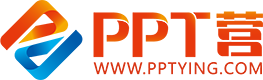 10000+套精品PPT模板全部免费下载
PPT营
www.pptying.com
[Speaker Notes: 模板来自于 https://www.pptying.com    【PPT营】]